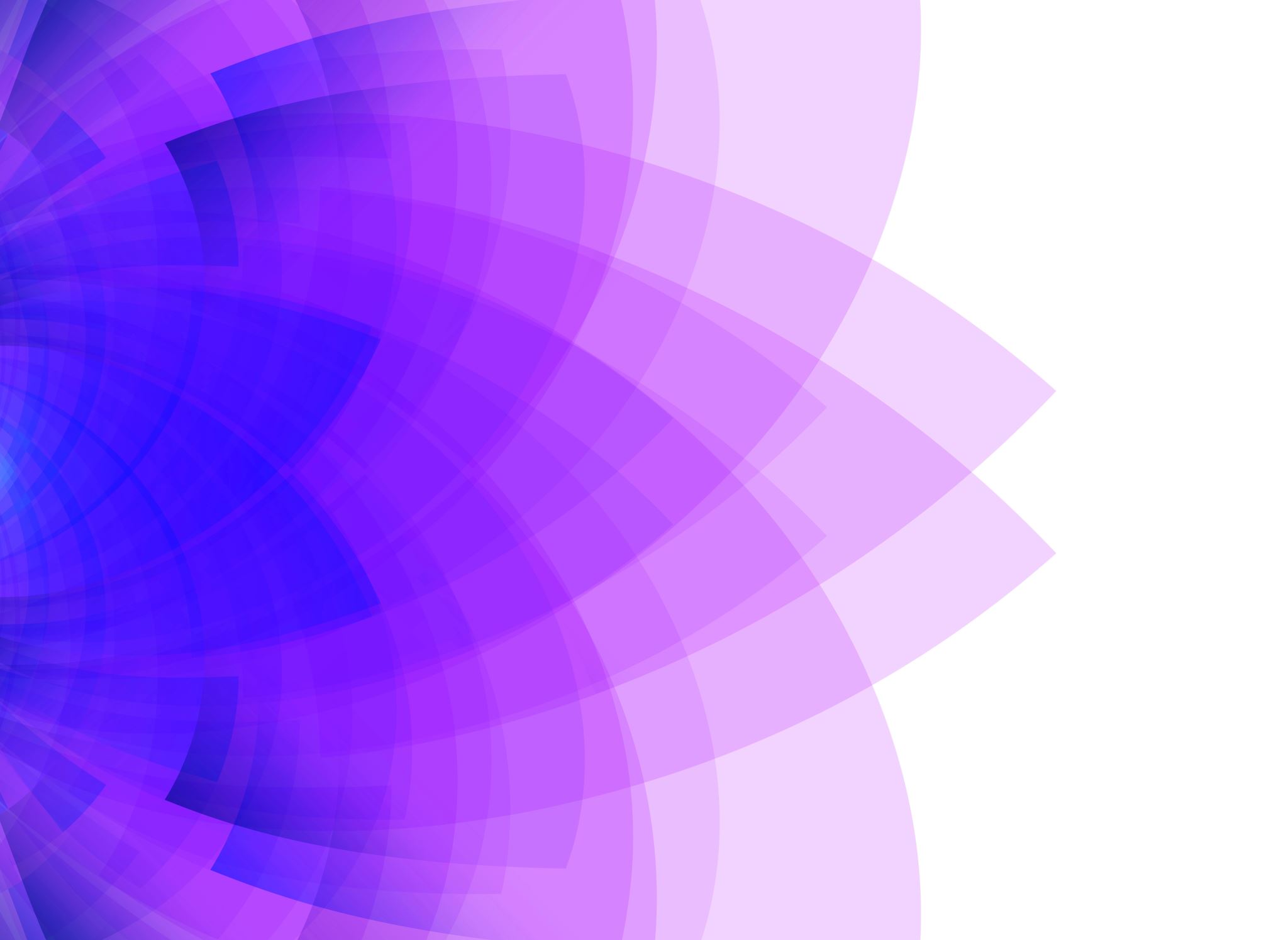 CAPA – DBHS HostsStudent Club Rush Q&A
6:00 PM – 6:30 PM
Host: Mavis Chen, Vice President 
Student Speakers: Adelyn Woo & Ashlyn Woo
Club Rush Week 1 8/28 – 8/31
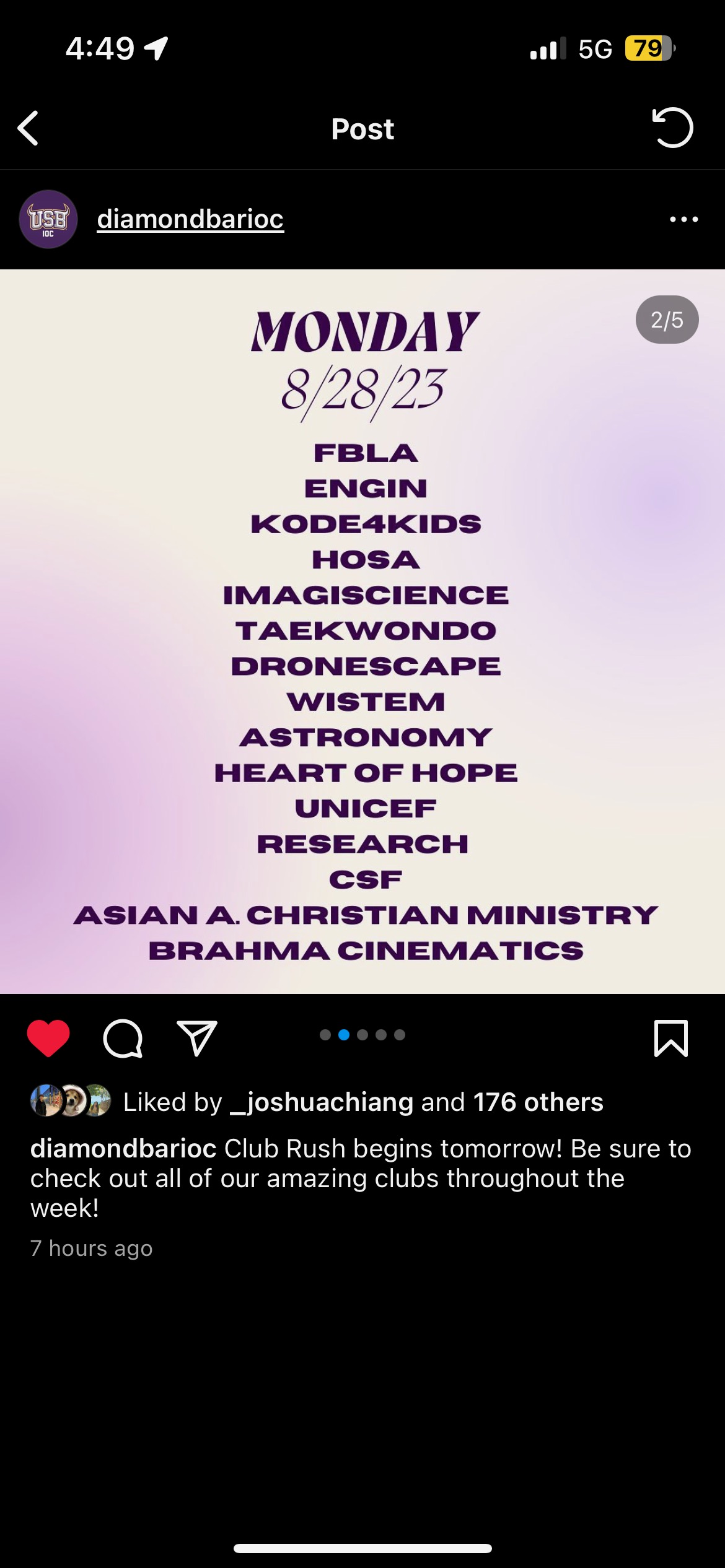 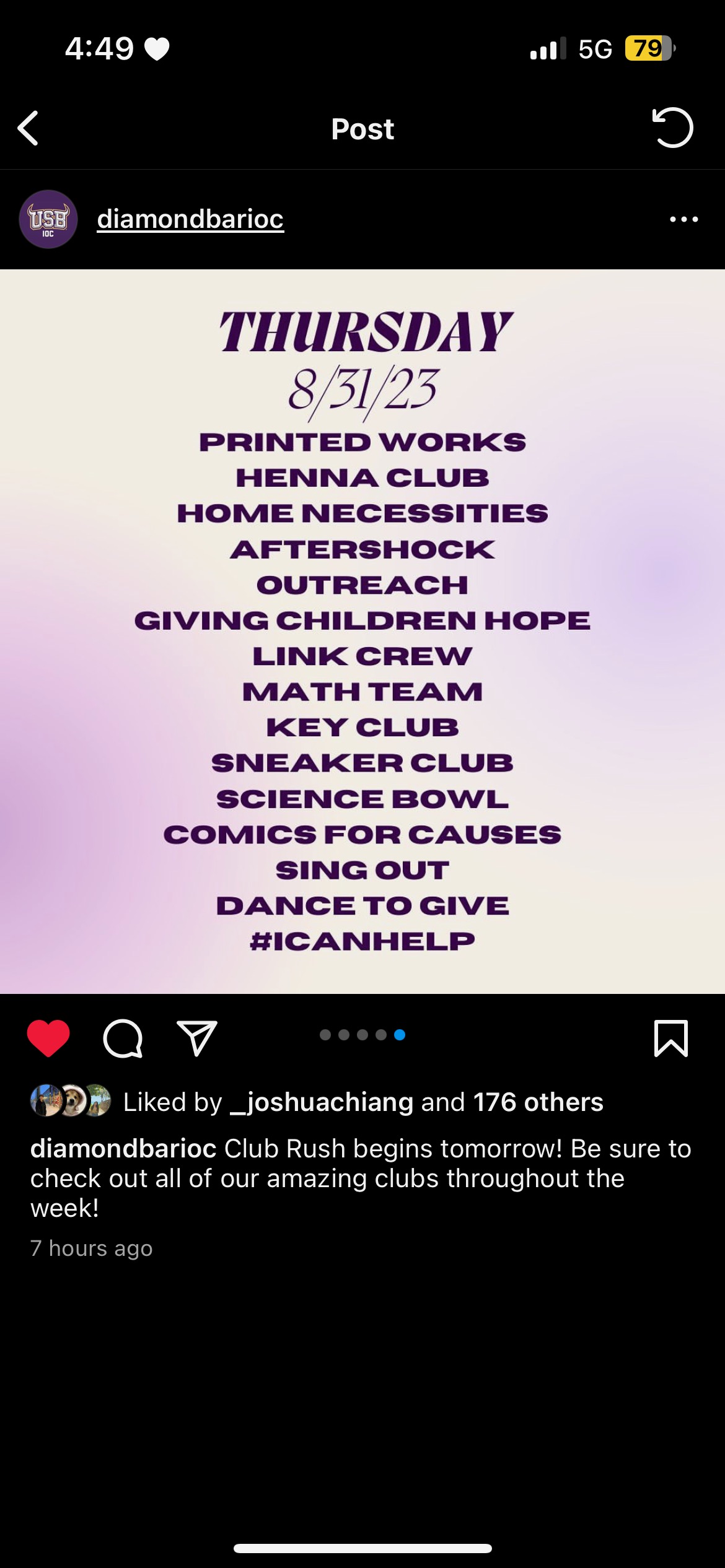 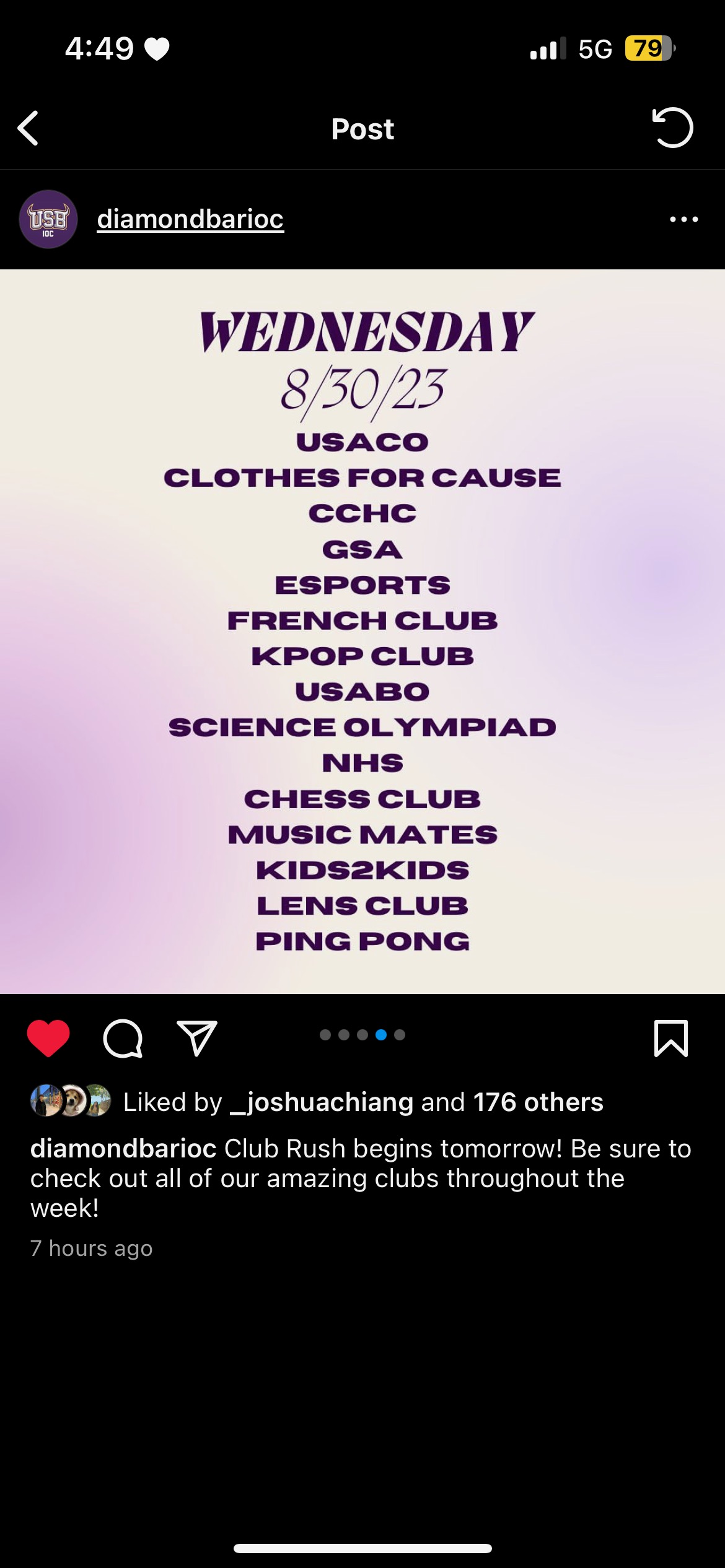 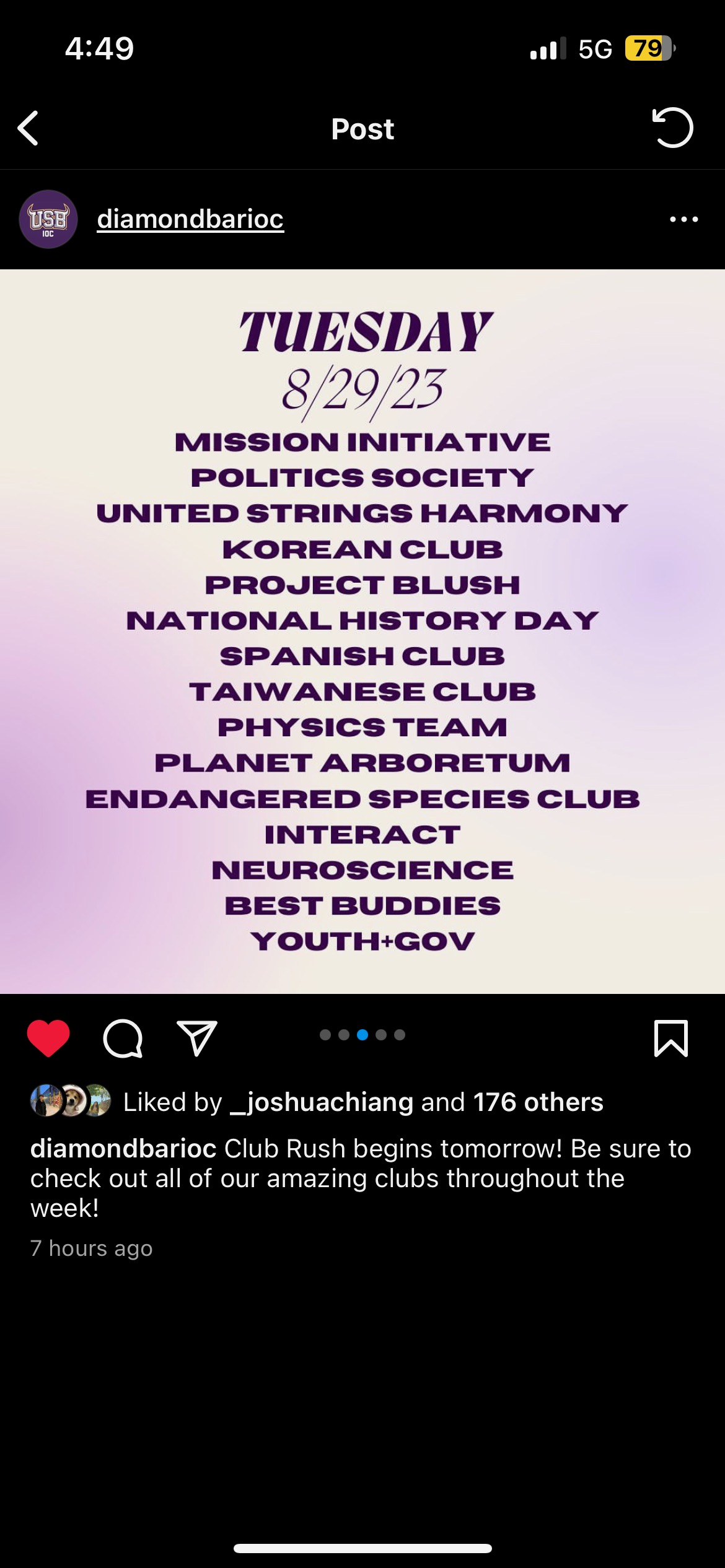 CAPA Student Mentor Project
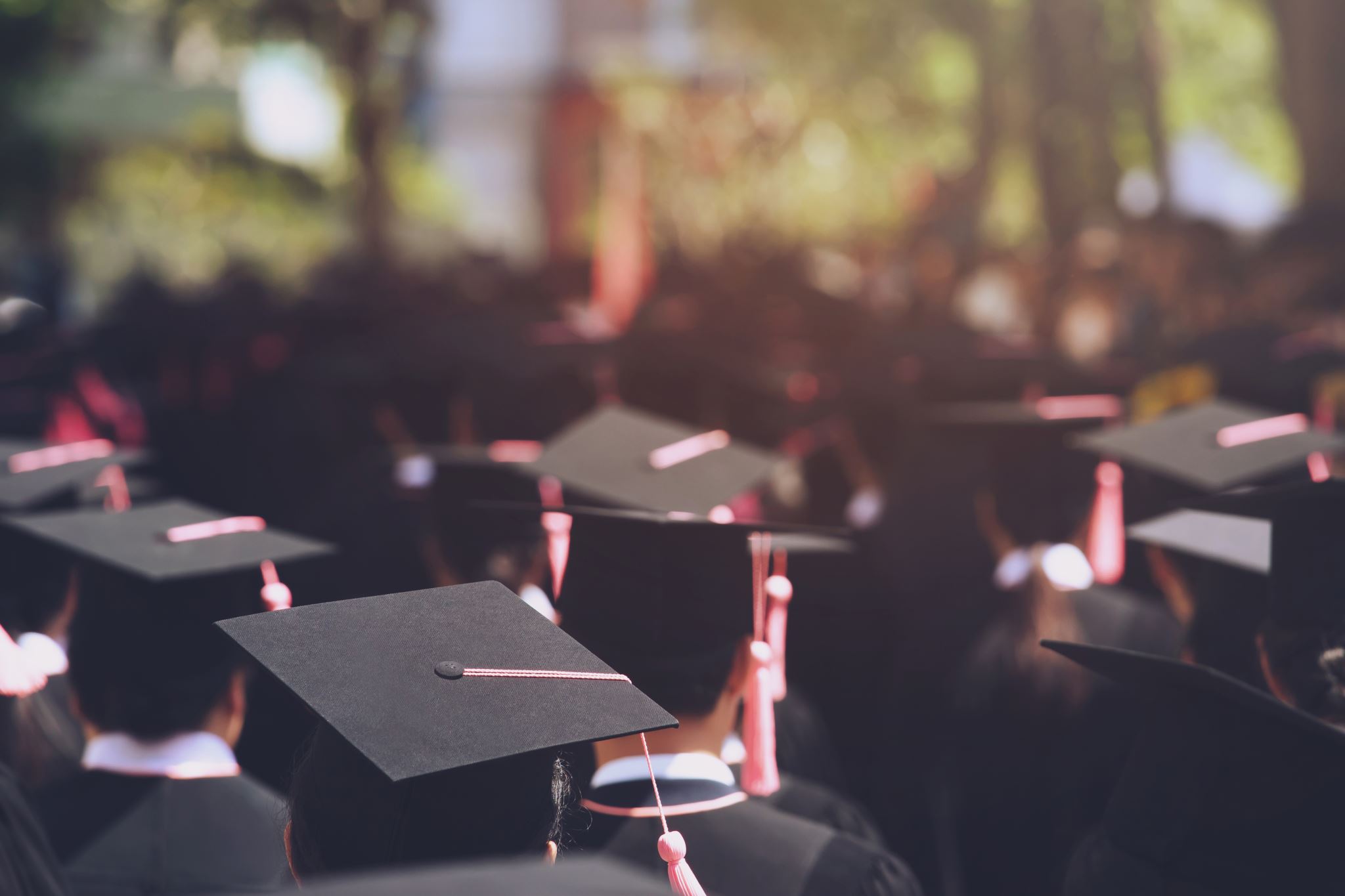 Q&A with Ashlyn WooClass of 2021
Importance of Activities & Clubs
Leadership Experience 
Prepare for College
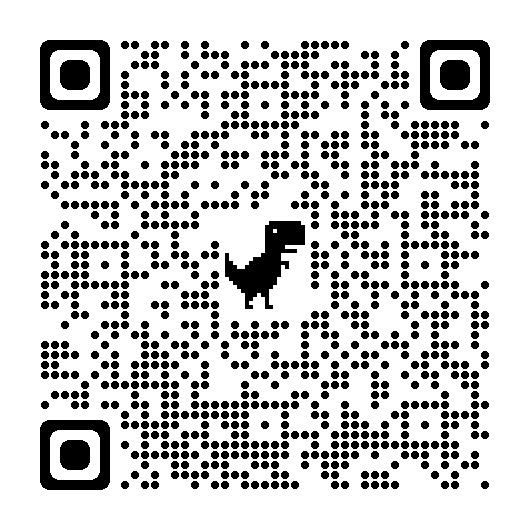 Thank you!
To join CAPA Membership, contact Mavis Chen in WeChat or WhatsApp.